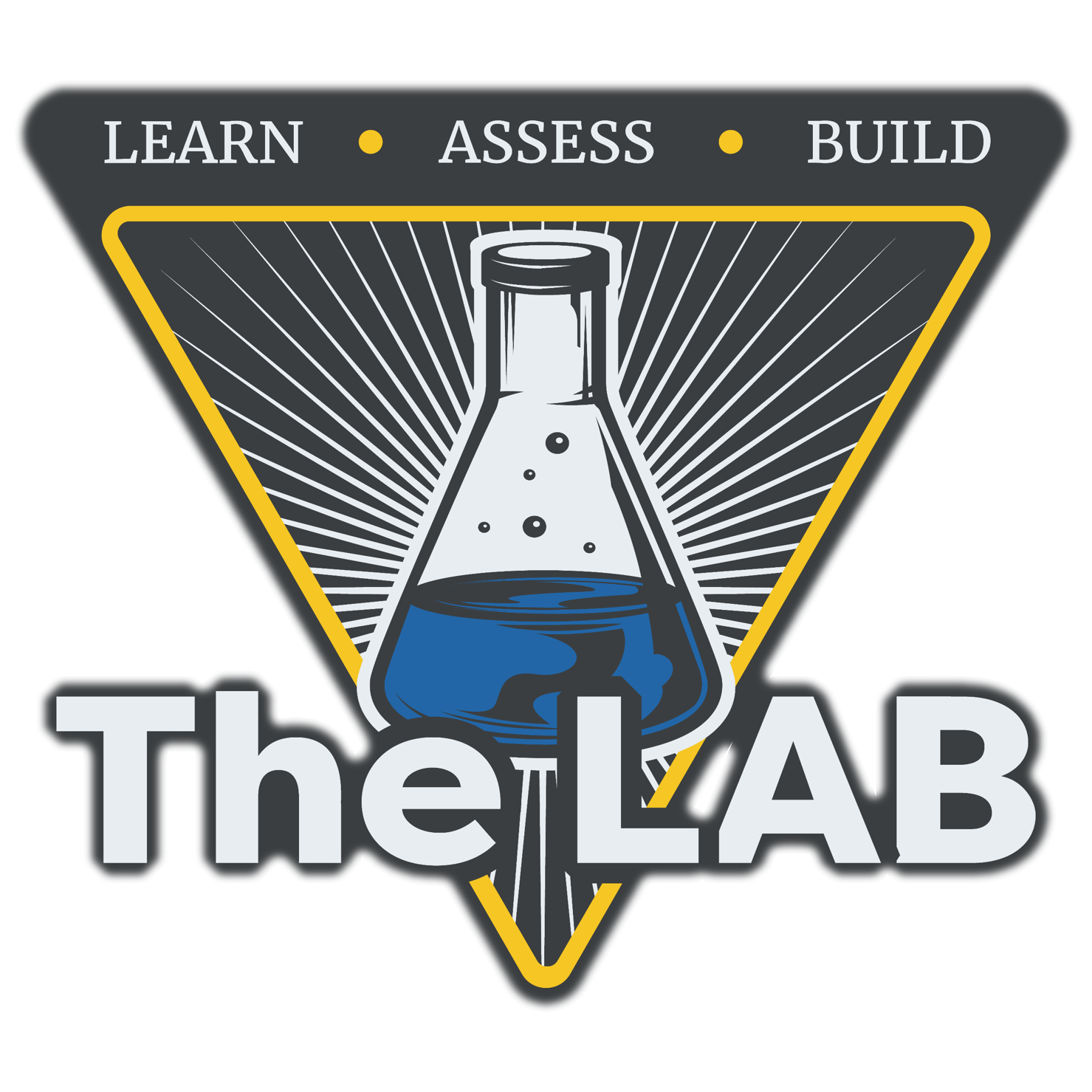 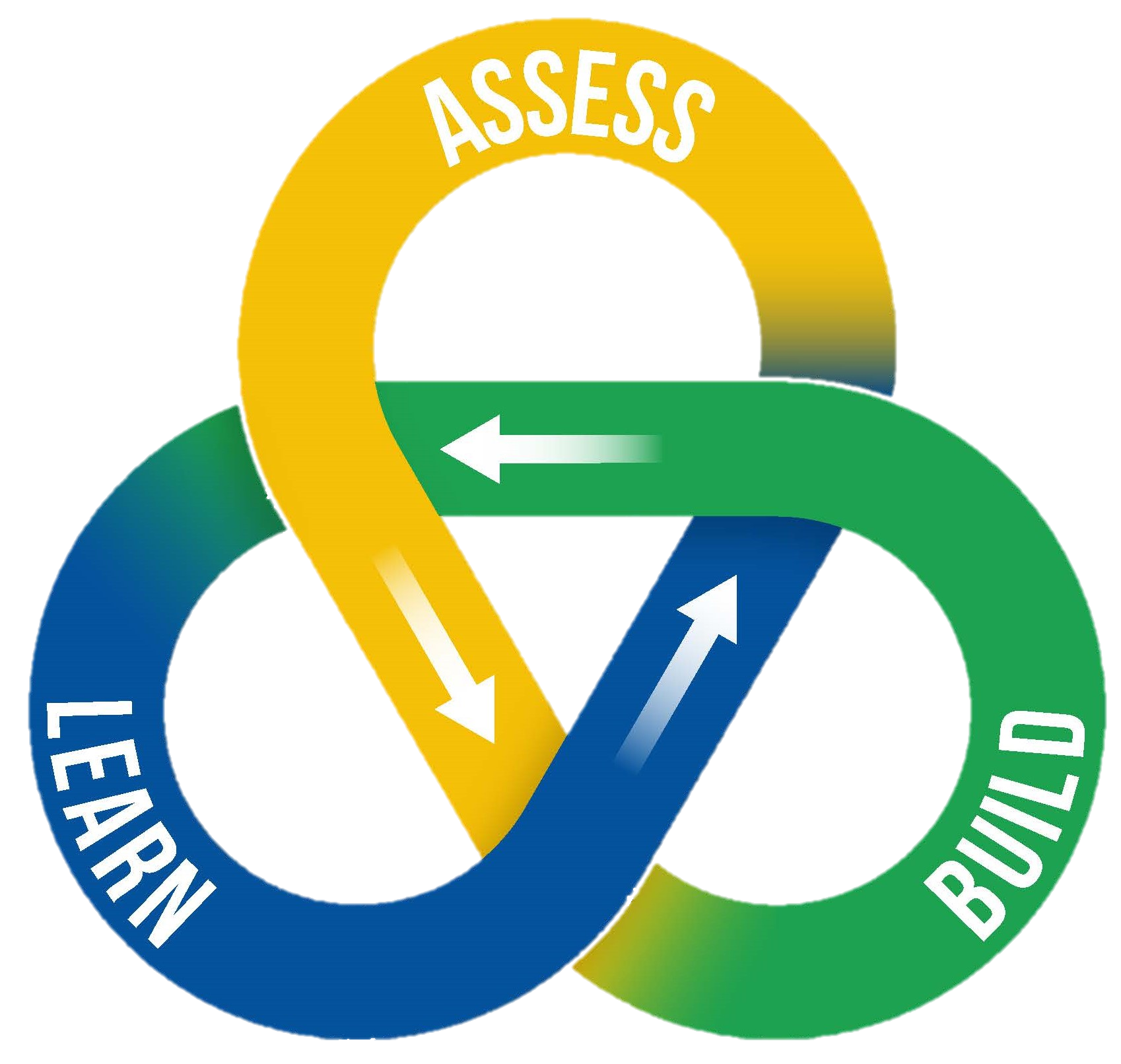 The LAB
Badging Program 
 FY25 Refresh
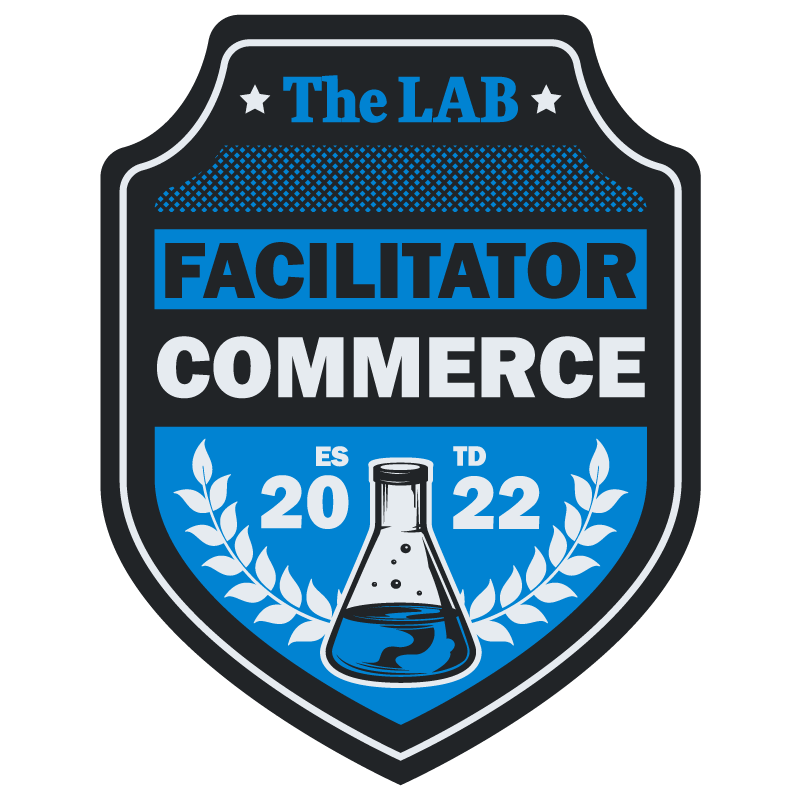 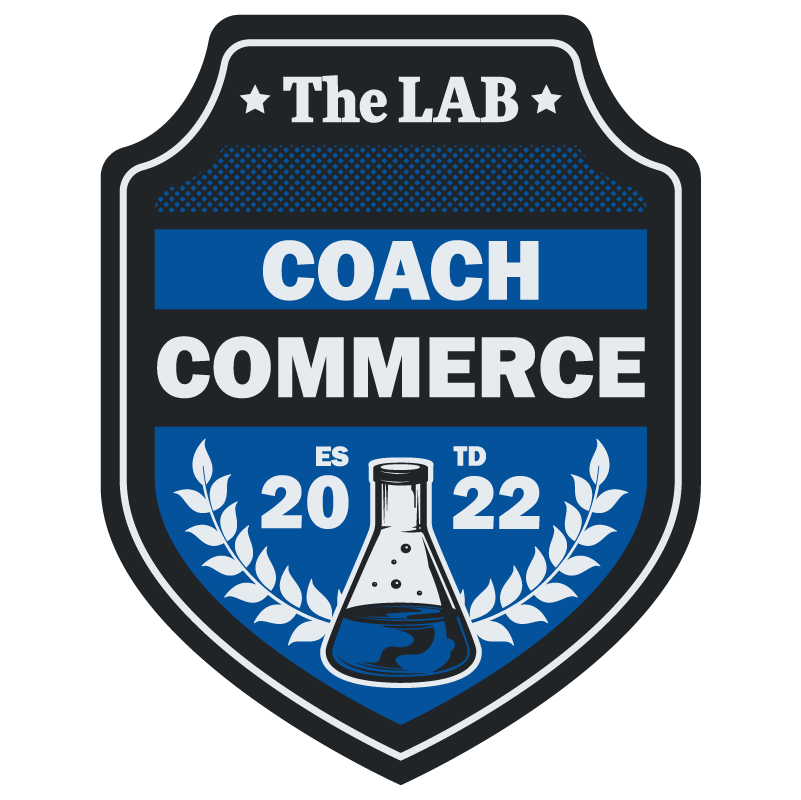 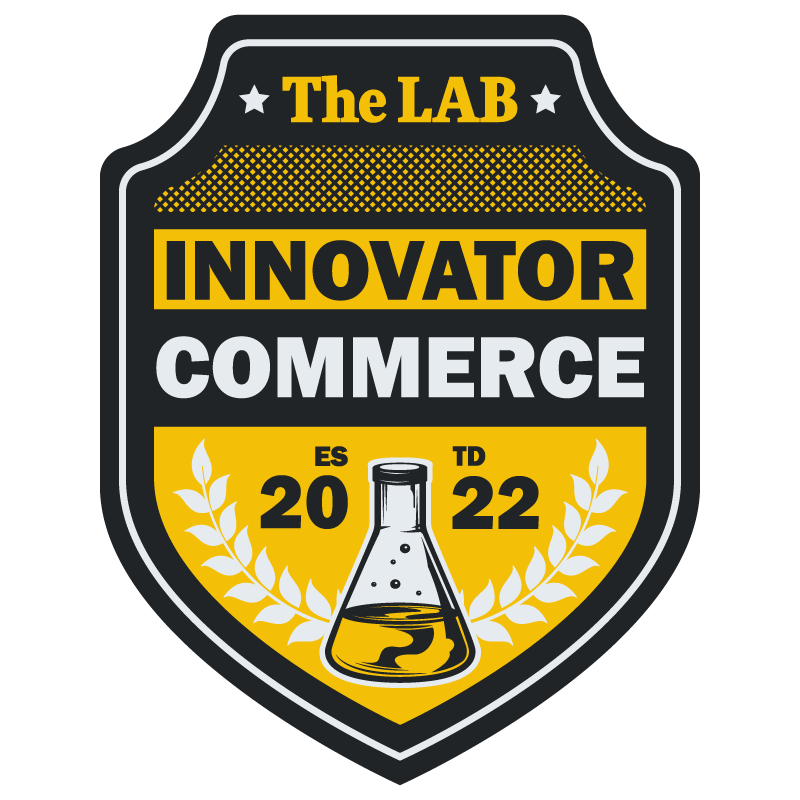 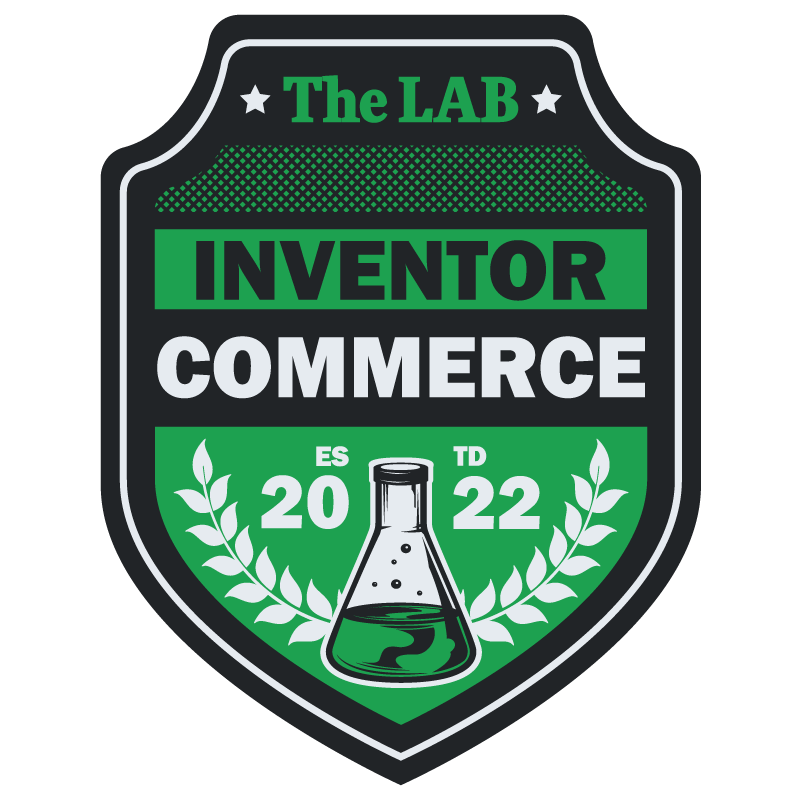 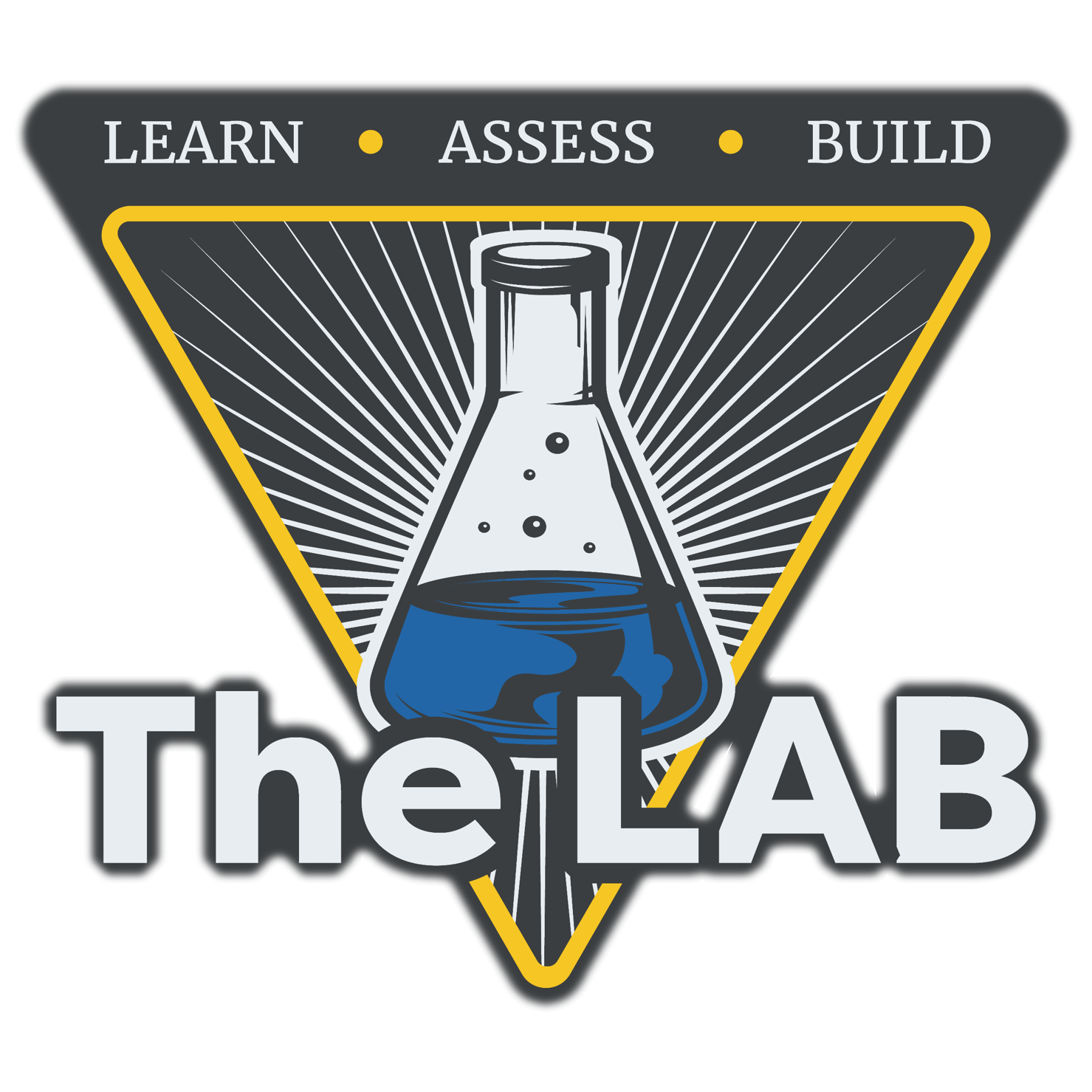 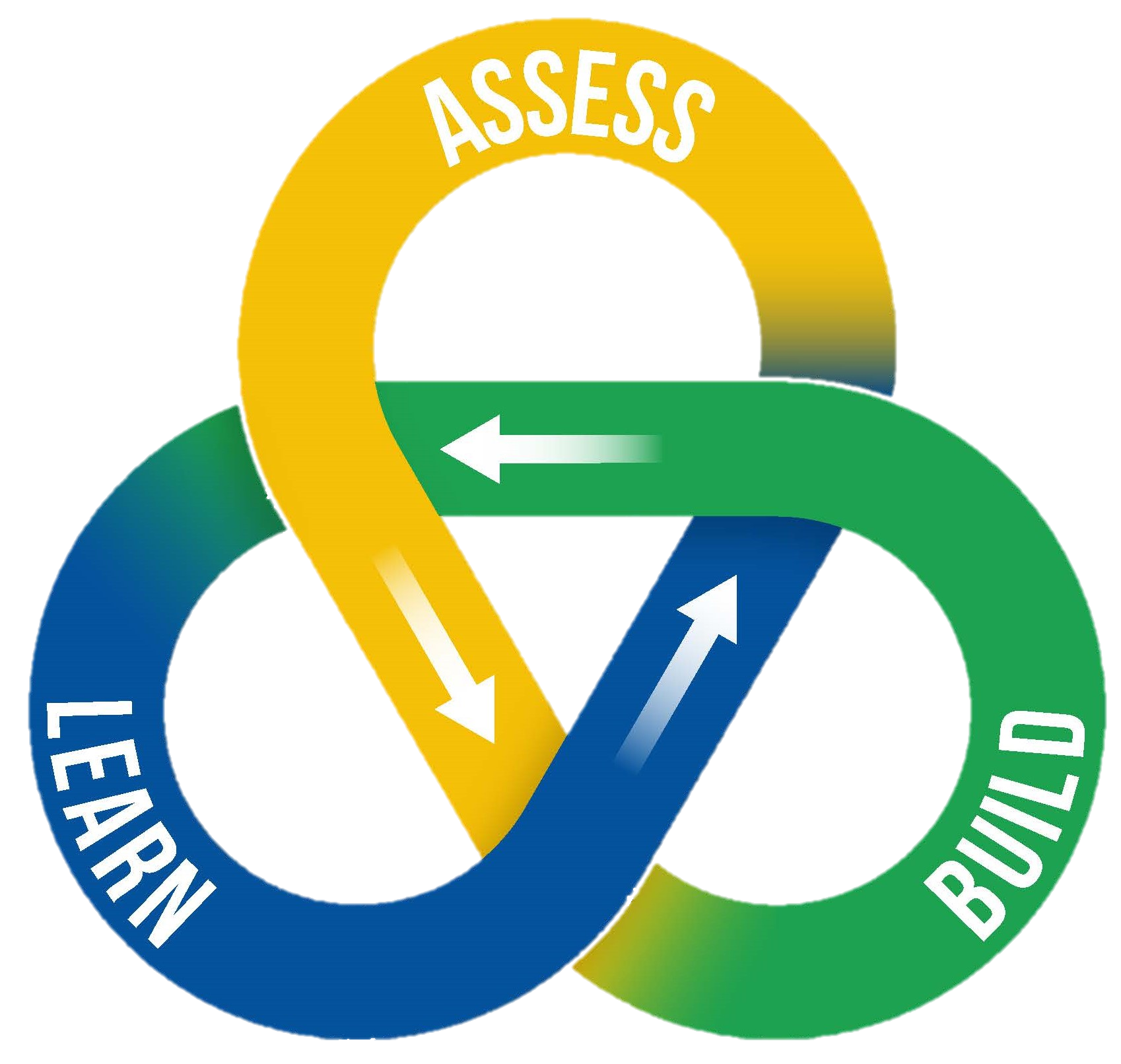 Badging Program Overview
What are Innovative Techniques? 
Program Framework
Changes
Available Badges
2
What are Innovative Techniques?*Here are some examples:
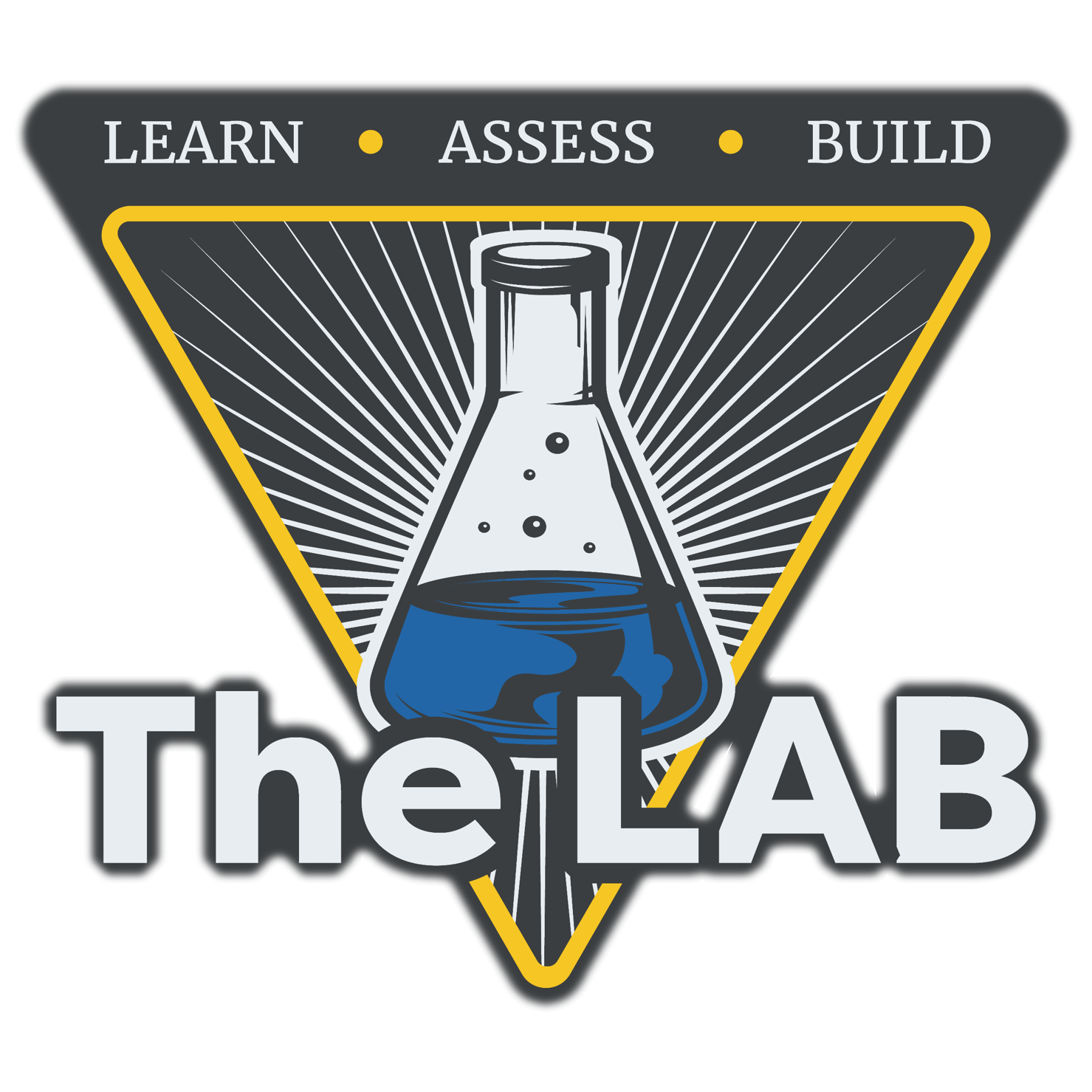 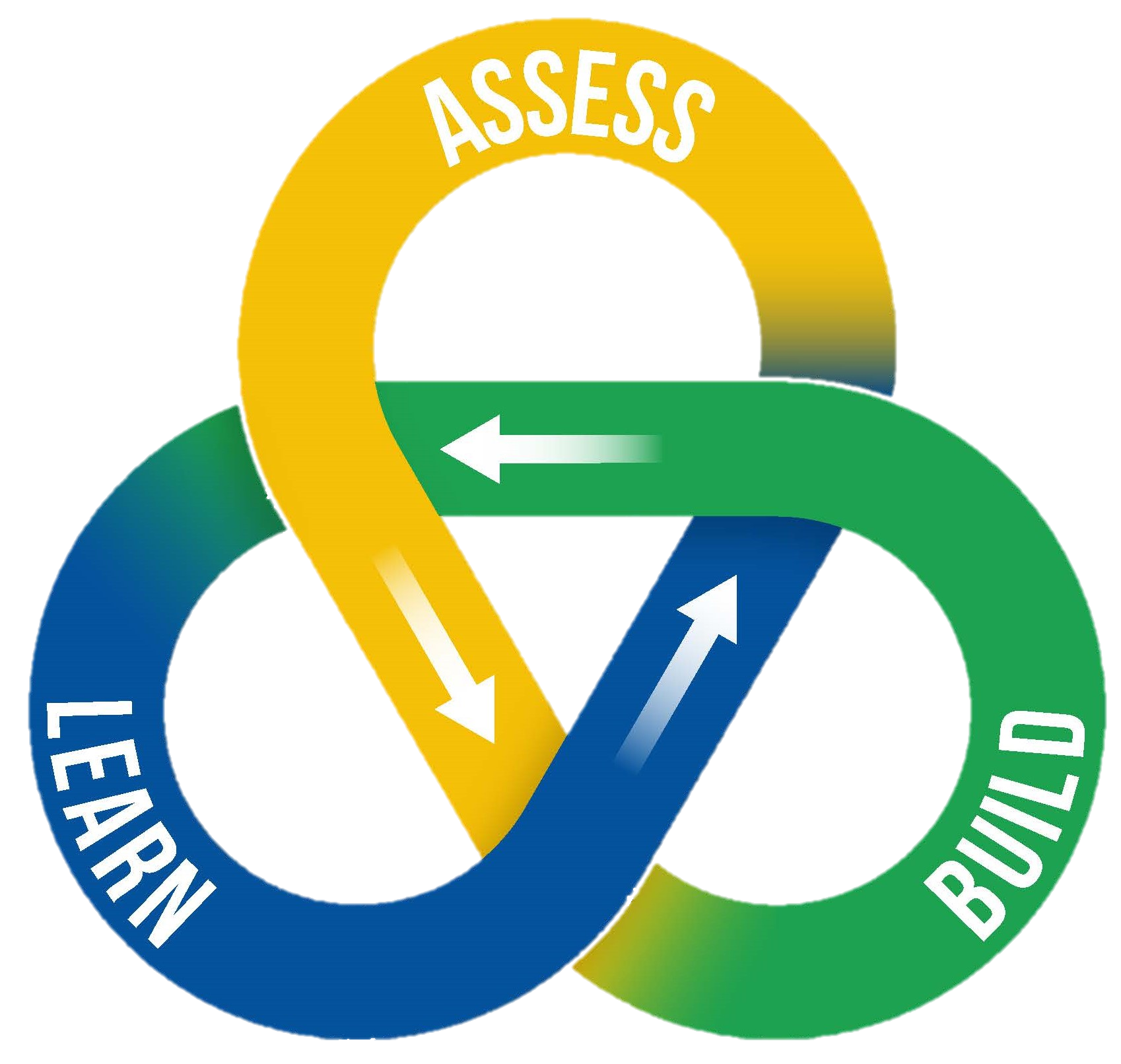 Oral presentation
Technical demo/challenge
Confidence Ratings
Down-Select
Comparative Evaluation
Select-Best-Suited then Negotiate

Streamlined task ordering procedures
Affordability
HTRO-RP
On-the-Spot Consensus Evaluation
Your Own Innovative Technique!!
*Any technique from the Periodic Table of Acquisition Innovations is permissible for credentialing. We recommend reviewing the PTAI PDF Playbook for ideas. The list above are some of the most commonly used techniques within the Department.
3
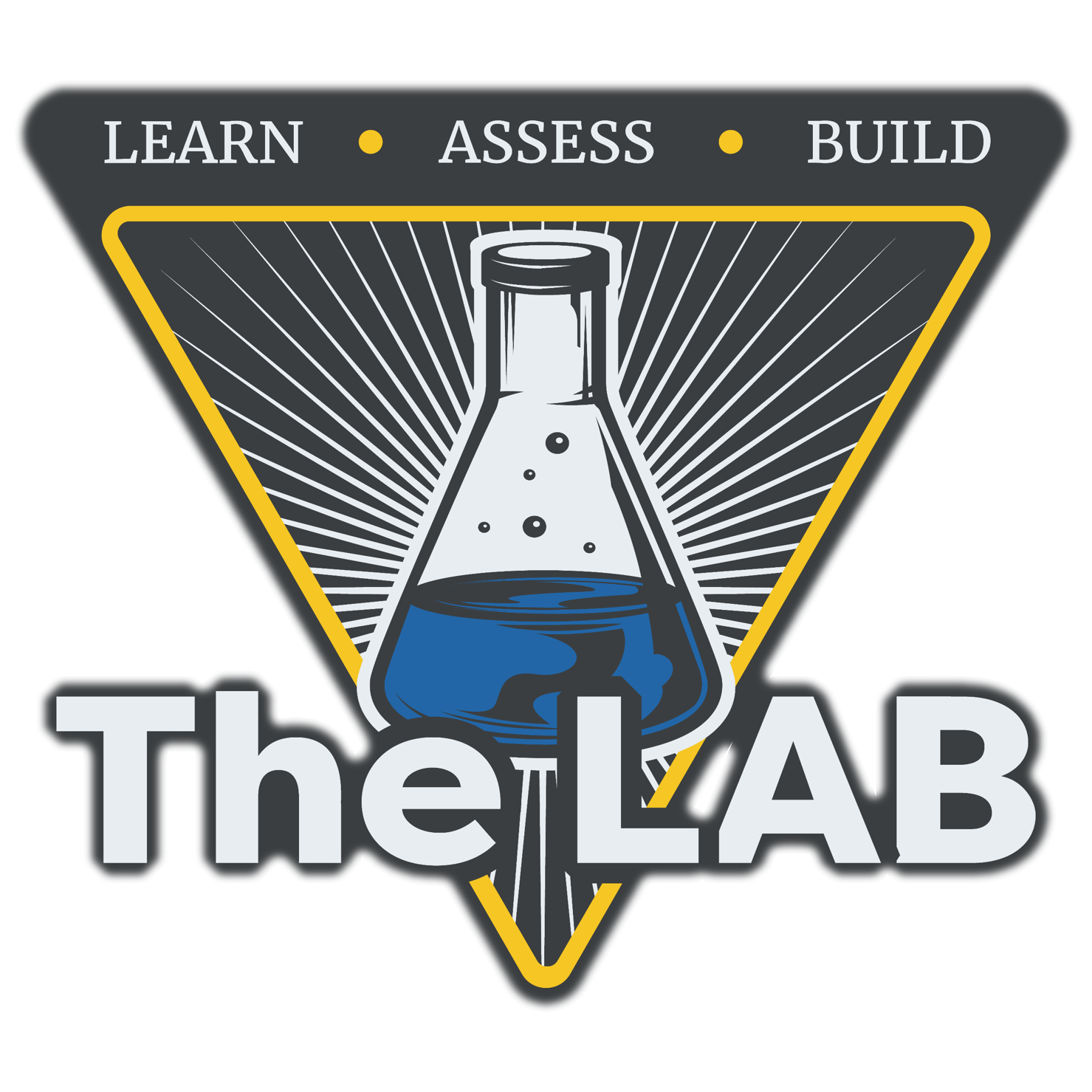 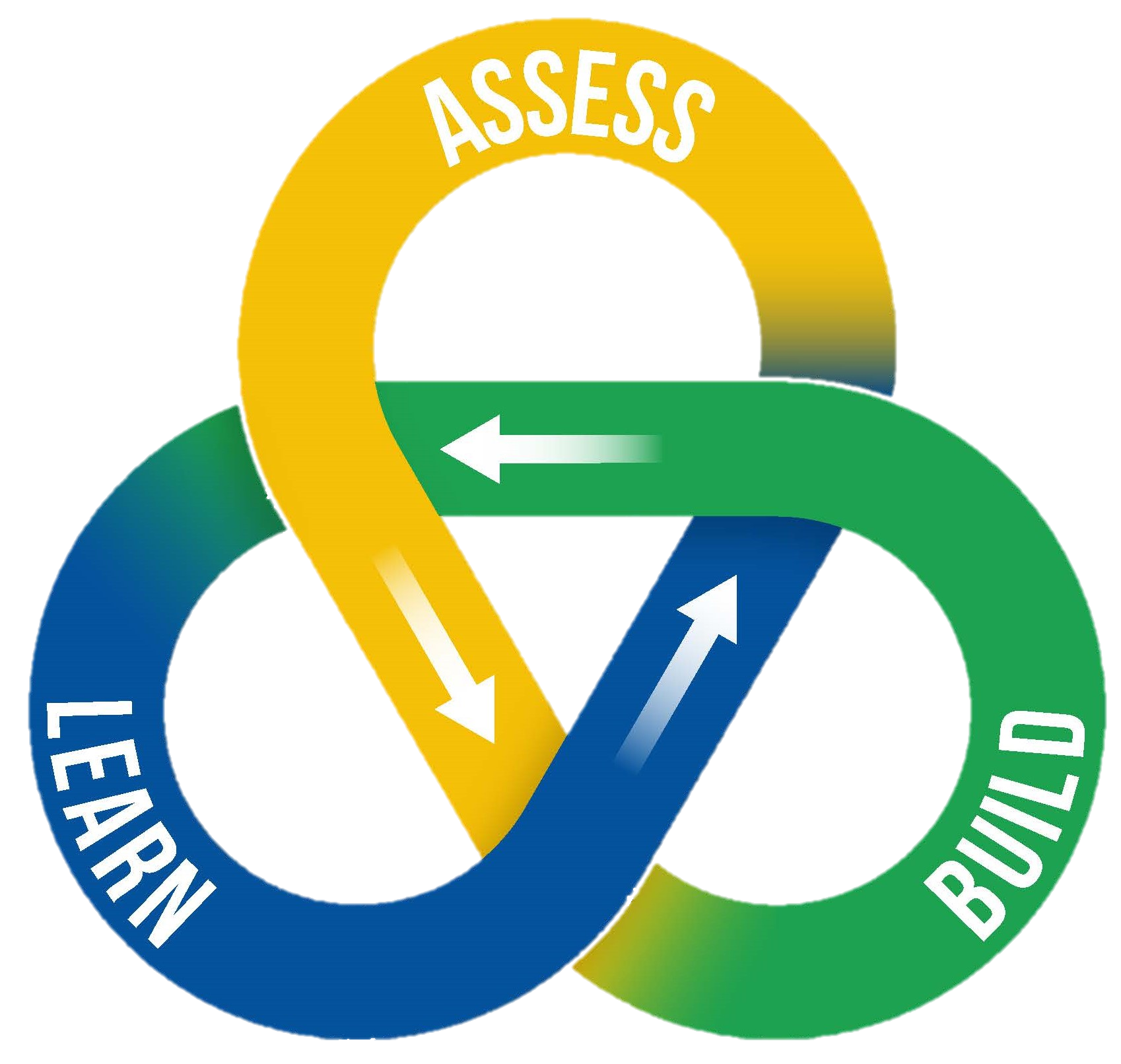 Program Framework
The Program is run by The LAB and issues badges and tracks all badge holders, their Bureau, the training information that resulted in a badge, and the type of badge issued 
Open to Department of Commerce employees, including Bureaus
Submit an email to TheLab@doc.gov, indicating which badge is requested with supporting documentation
The LAB team verifies information and will issue a badge, as appropriate, or follow up for more information
Badging Program may be changed or revised as needed
4
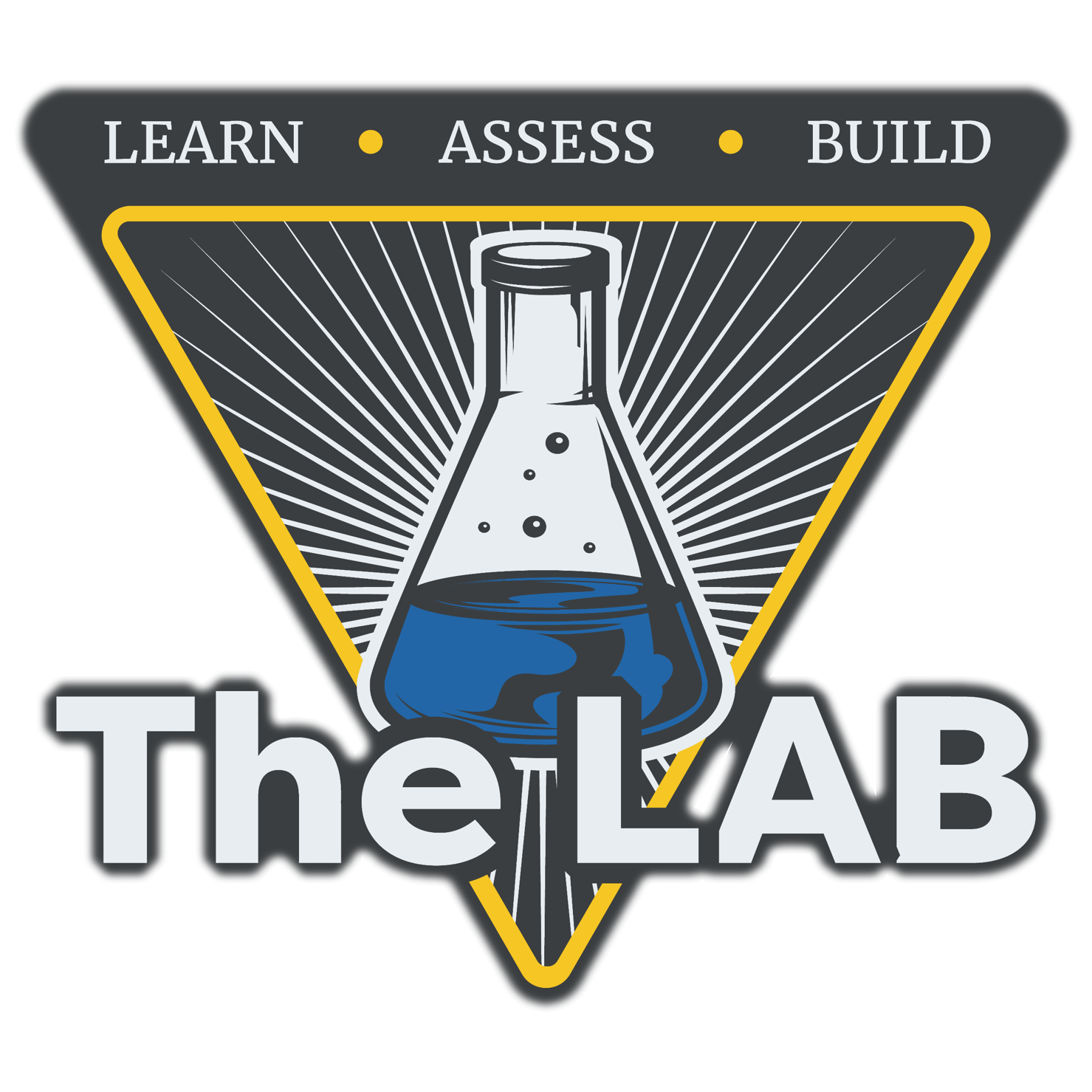 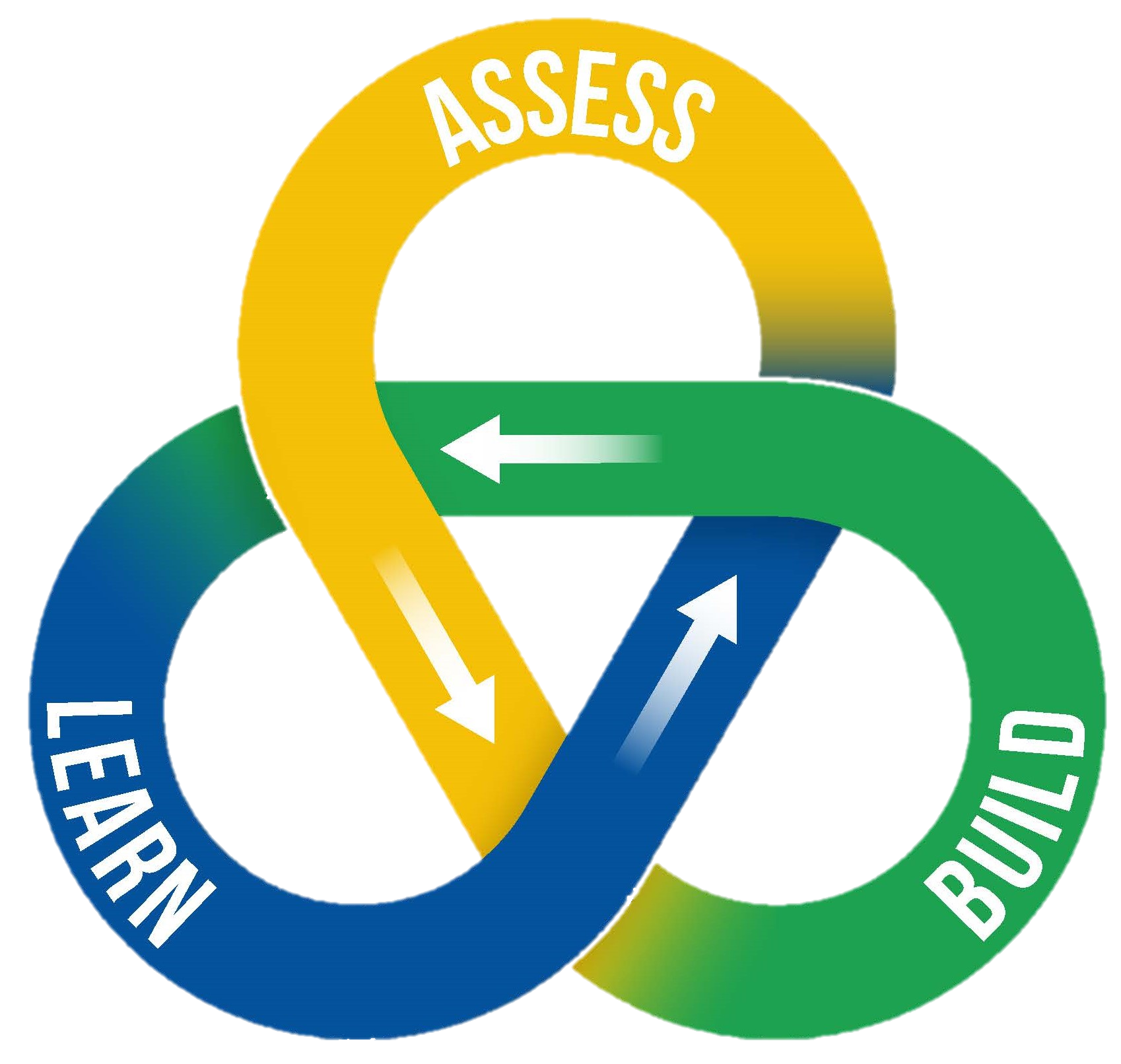 *Changes from pre-FY25 Badge Program
The program has been simplified and streamlined to grow the community, attract new participants, and better interconnect and incentivize the badge holders
The structure created a very high bar for someone to become a coach and offered little incentive to get further levels of each
The program stagnated and required a refresh
5
*This slide is for informational leadership briefing purposes and can be removed before public posting.
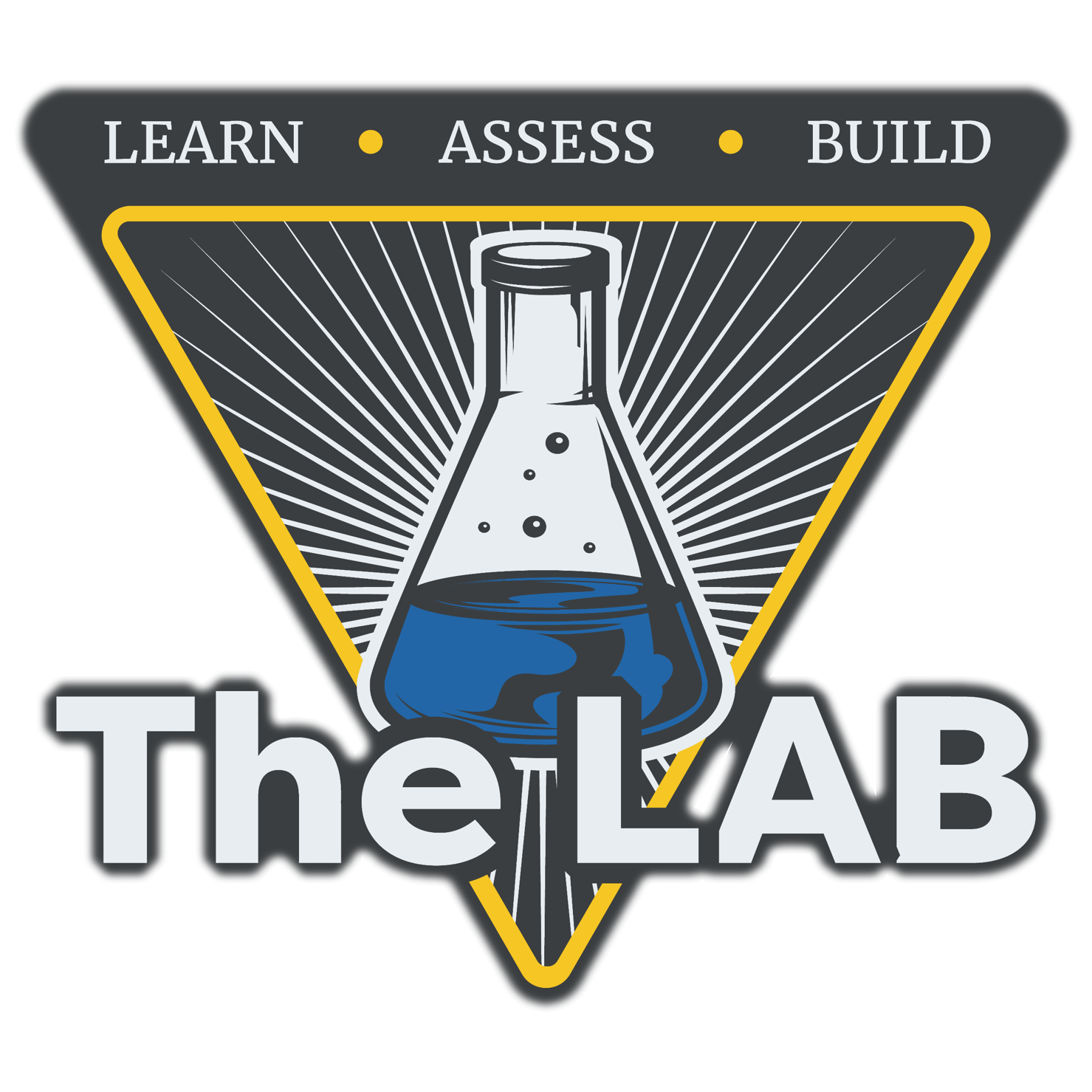 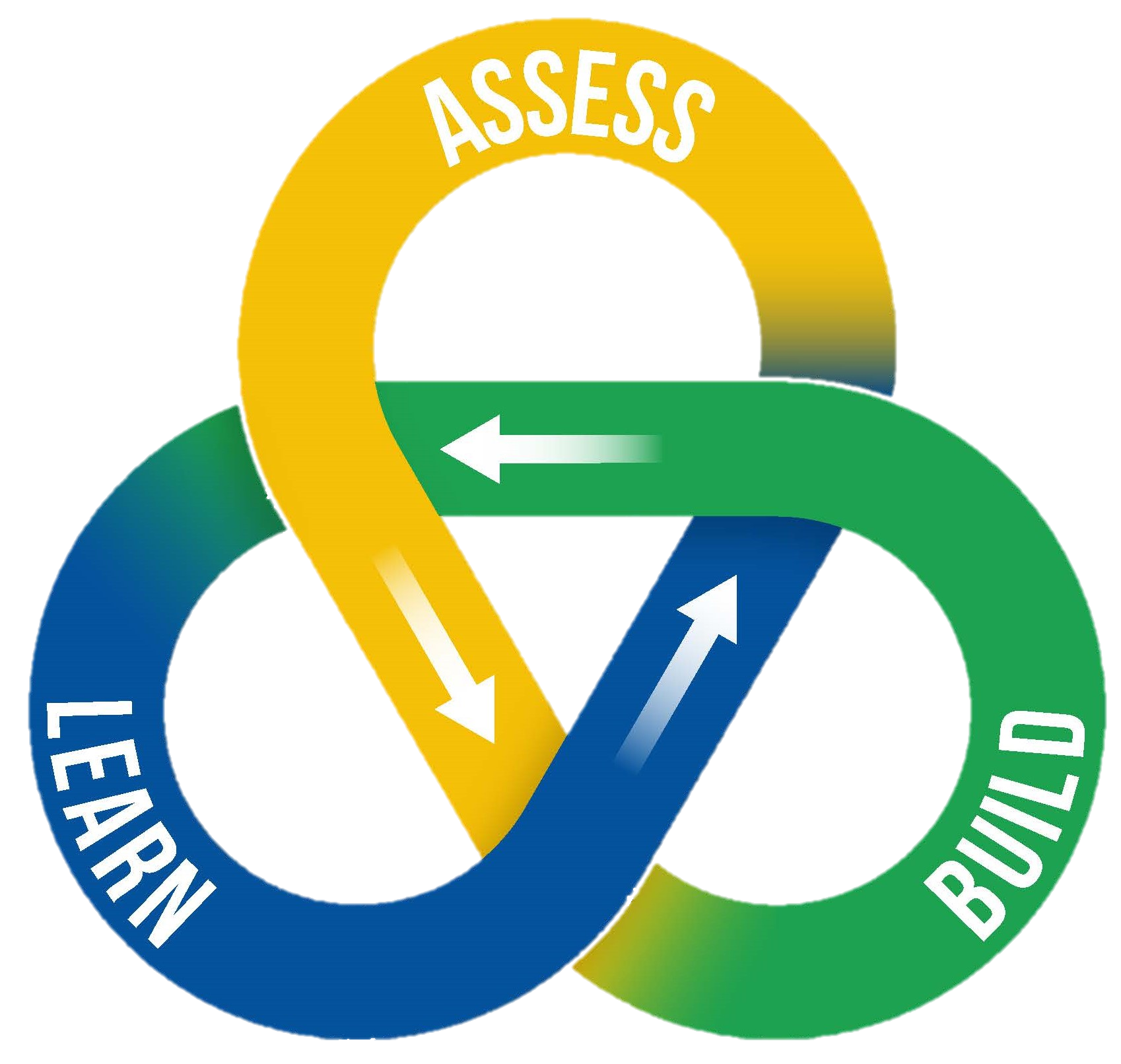 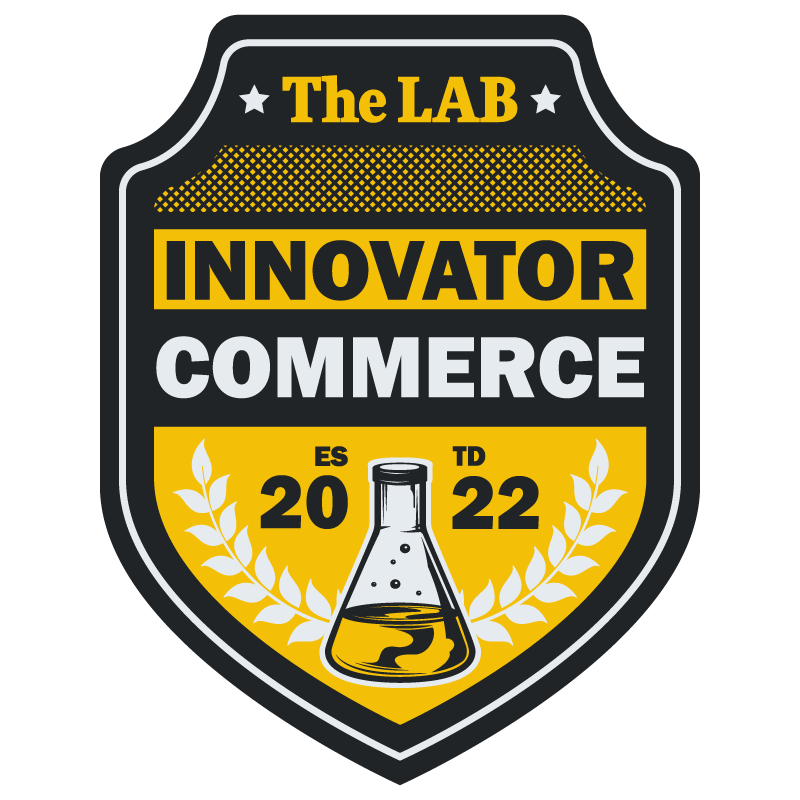 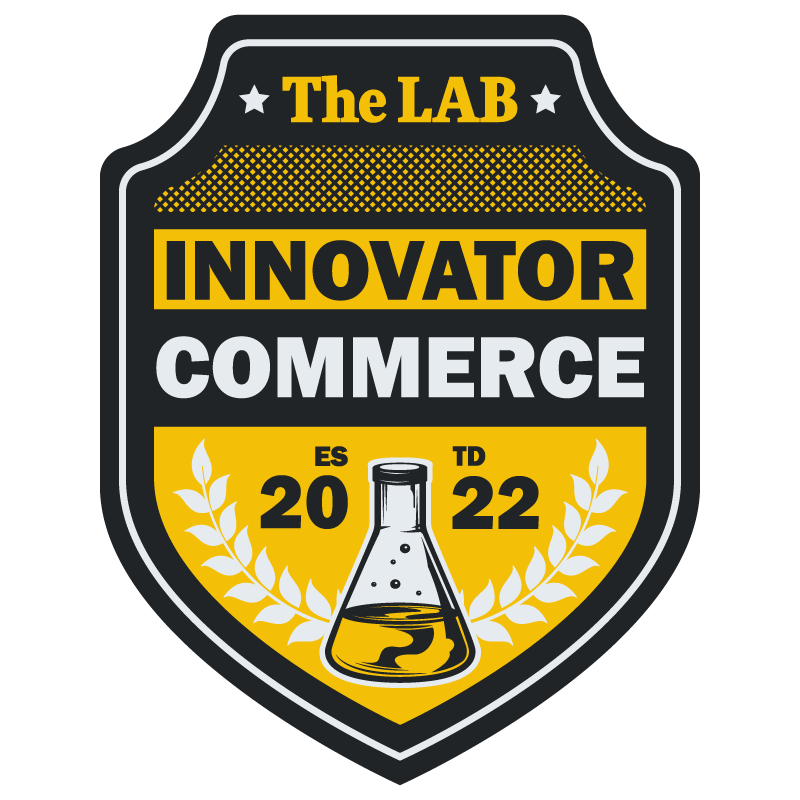 There is no required job series to obtain an Innovator Badge.
6
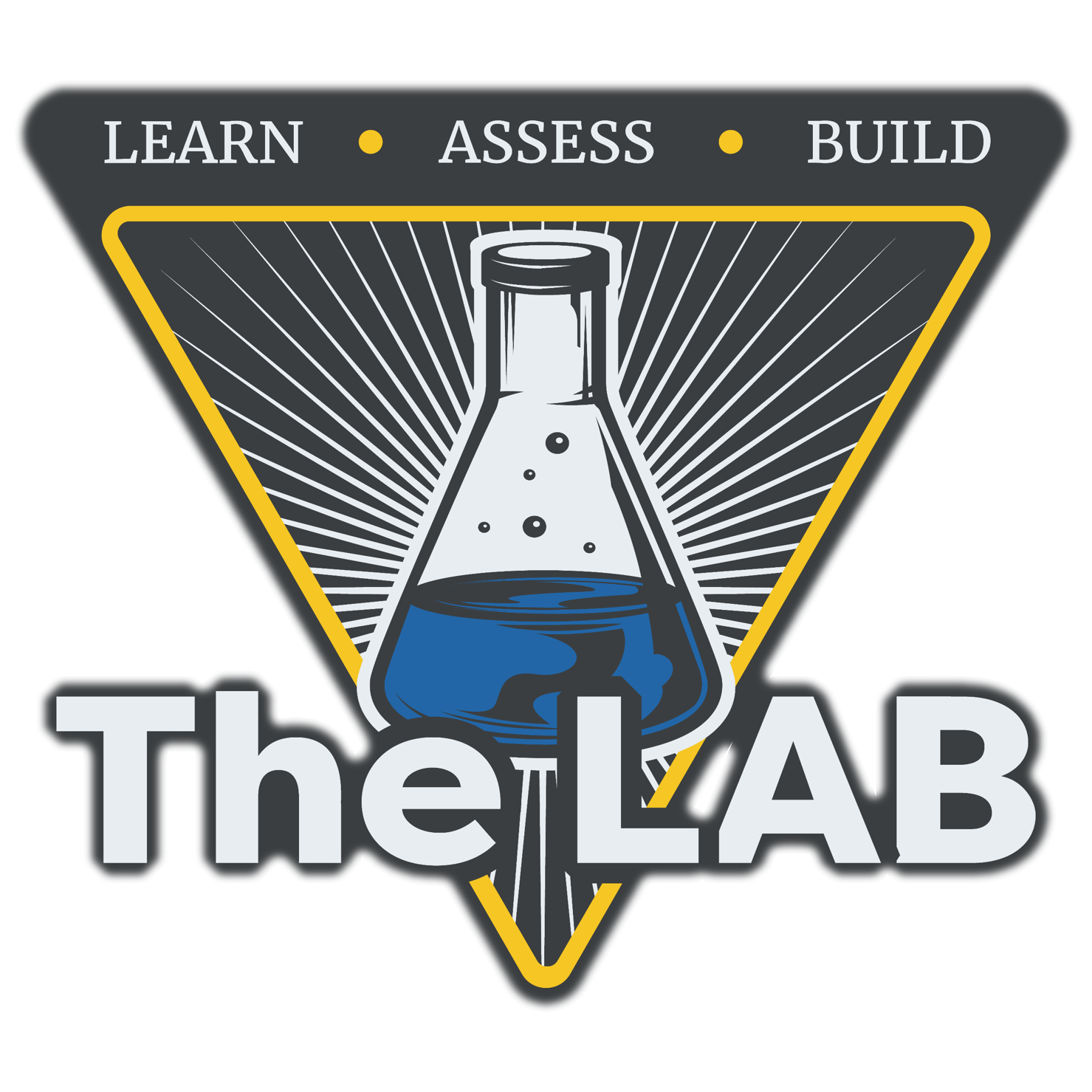 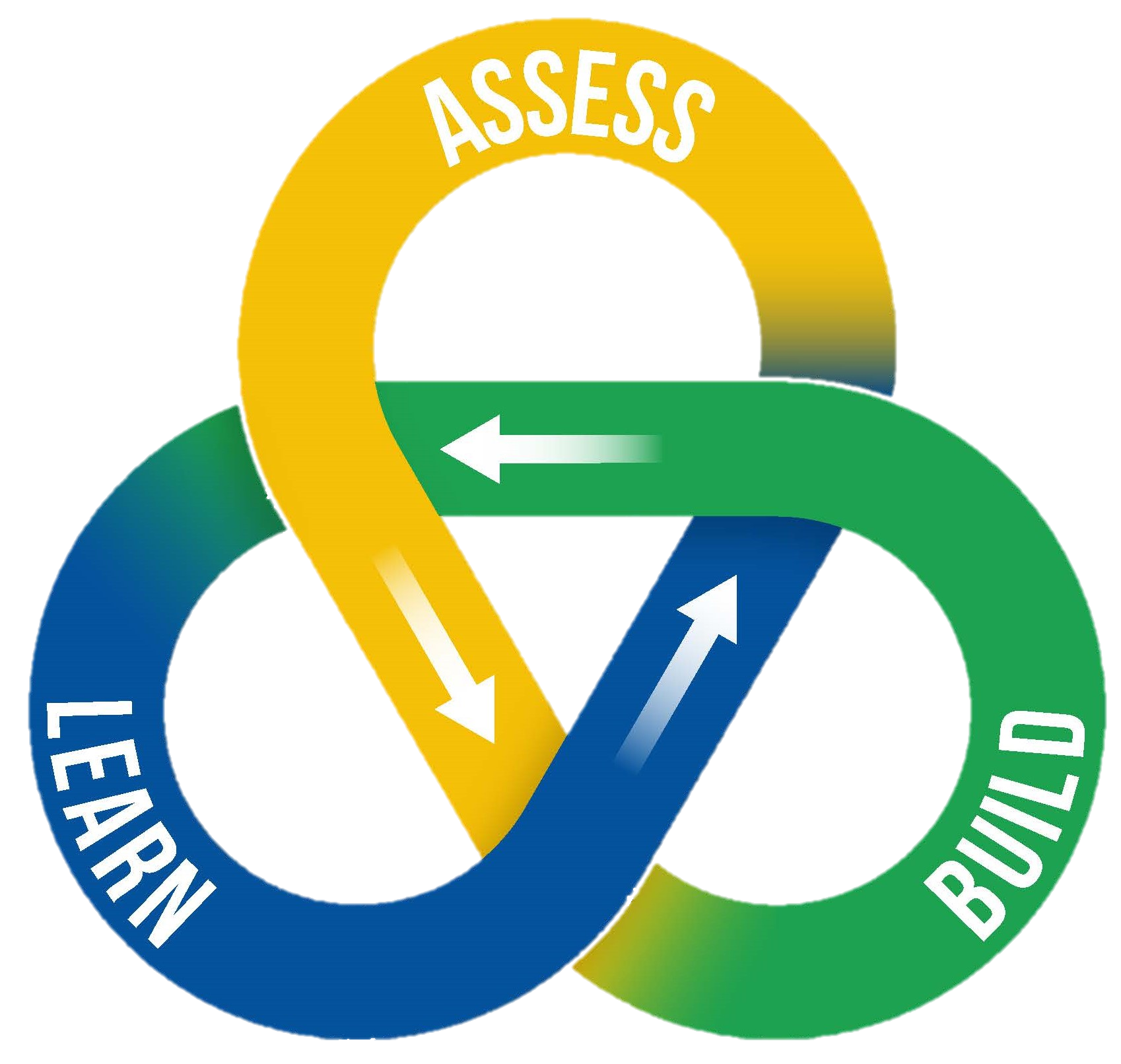 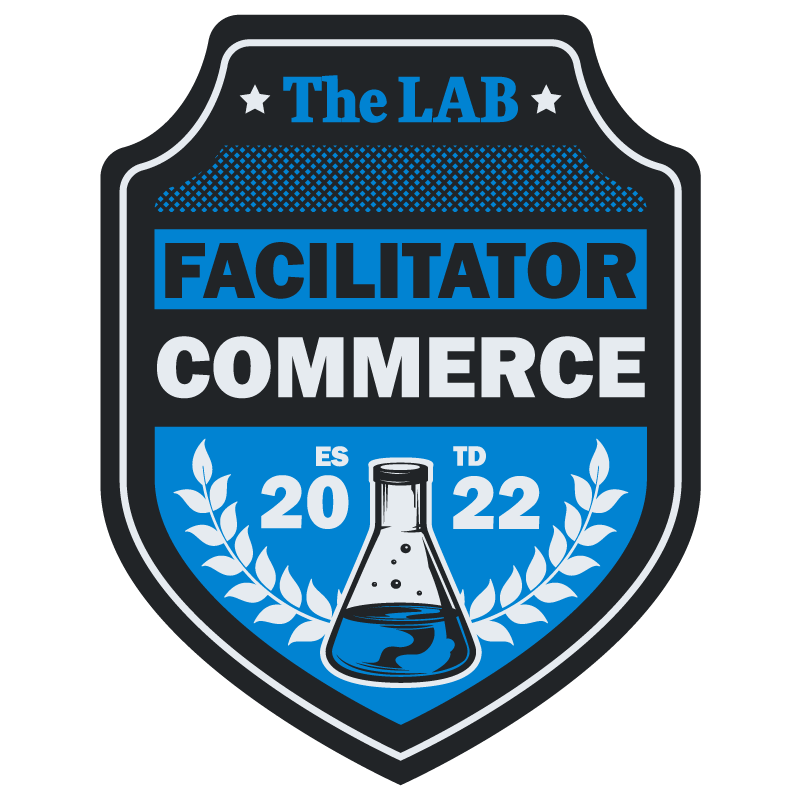 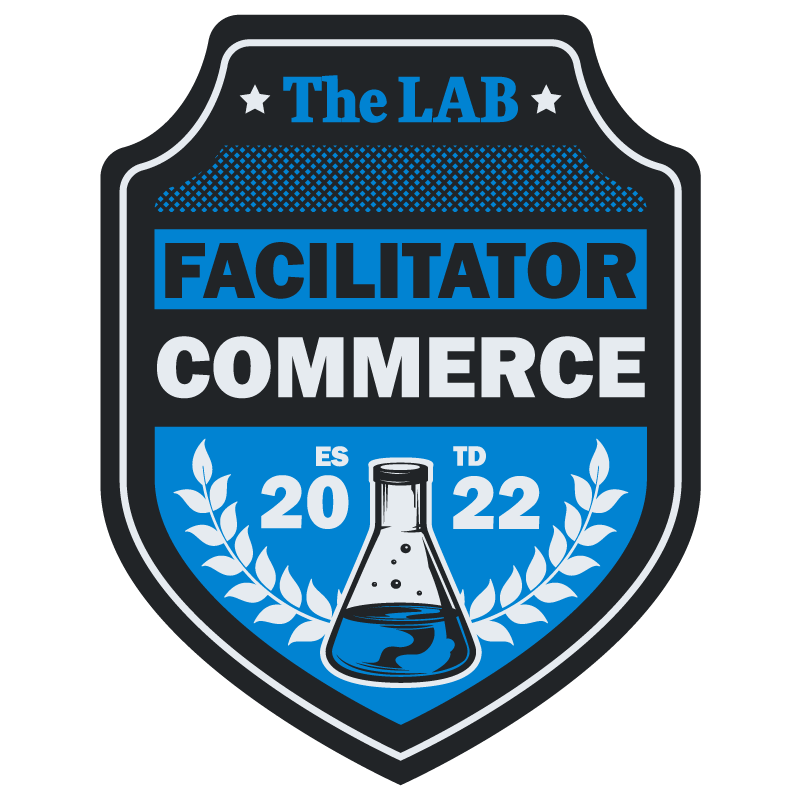 Anyone in the acquisition process with various titles such as COR, PM, CO, CS, Legal, Policy and others who take part in requirement building, evaluation, or award document review of the acquisition process are highly encouraged to pursue the Facilitator badge. Diversity in functional areas will create a more meaningful program and enrich it with truly new perspectives and content.
7
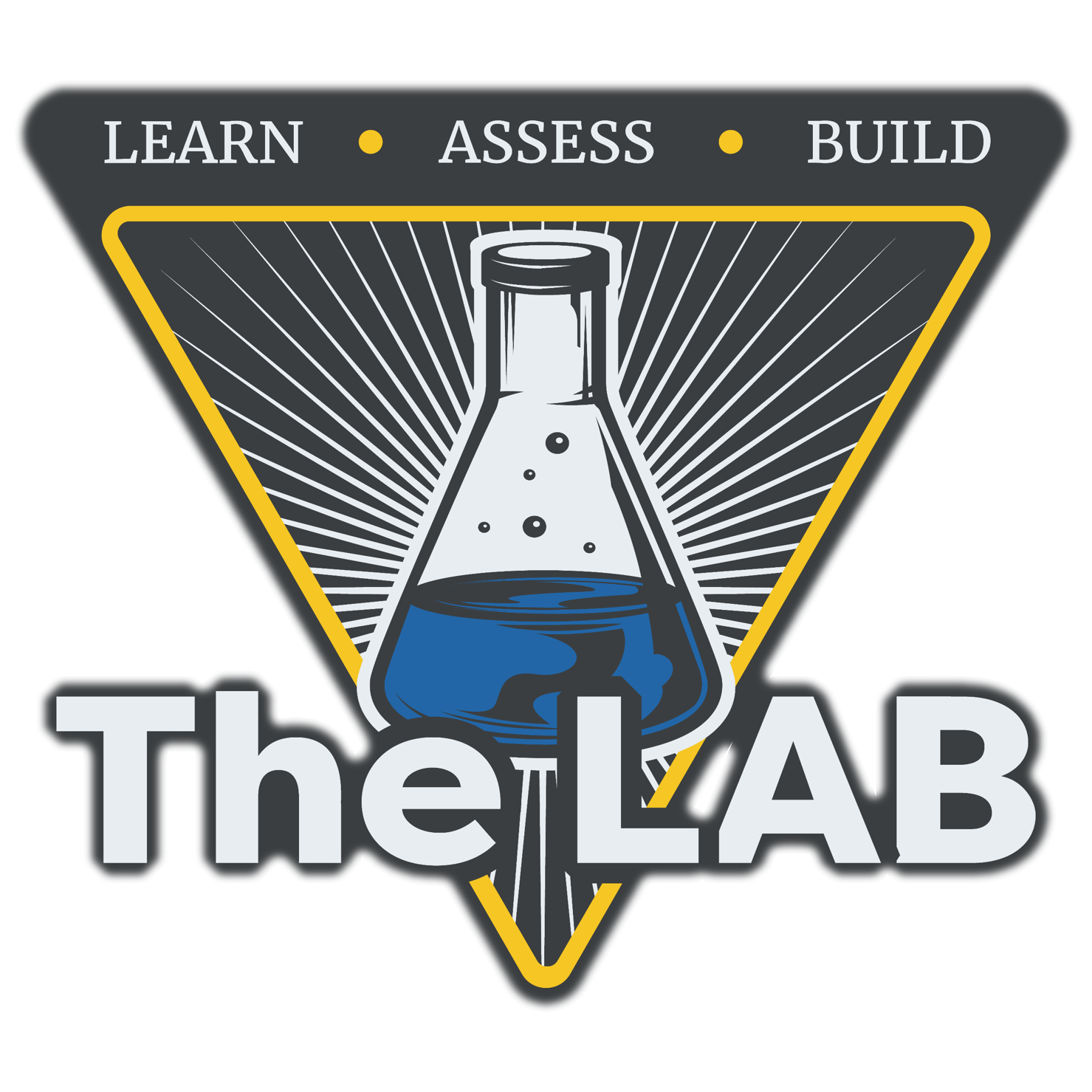 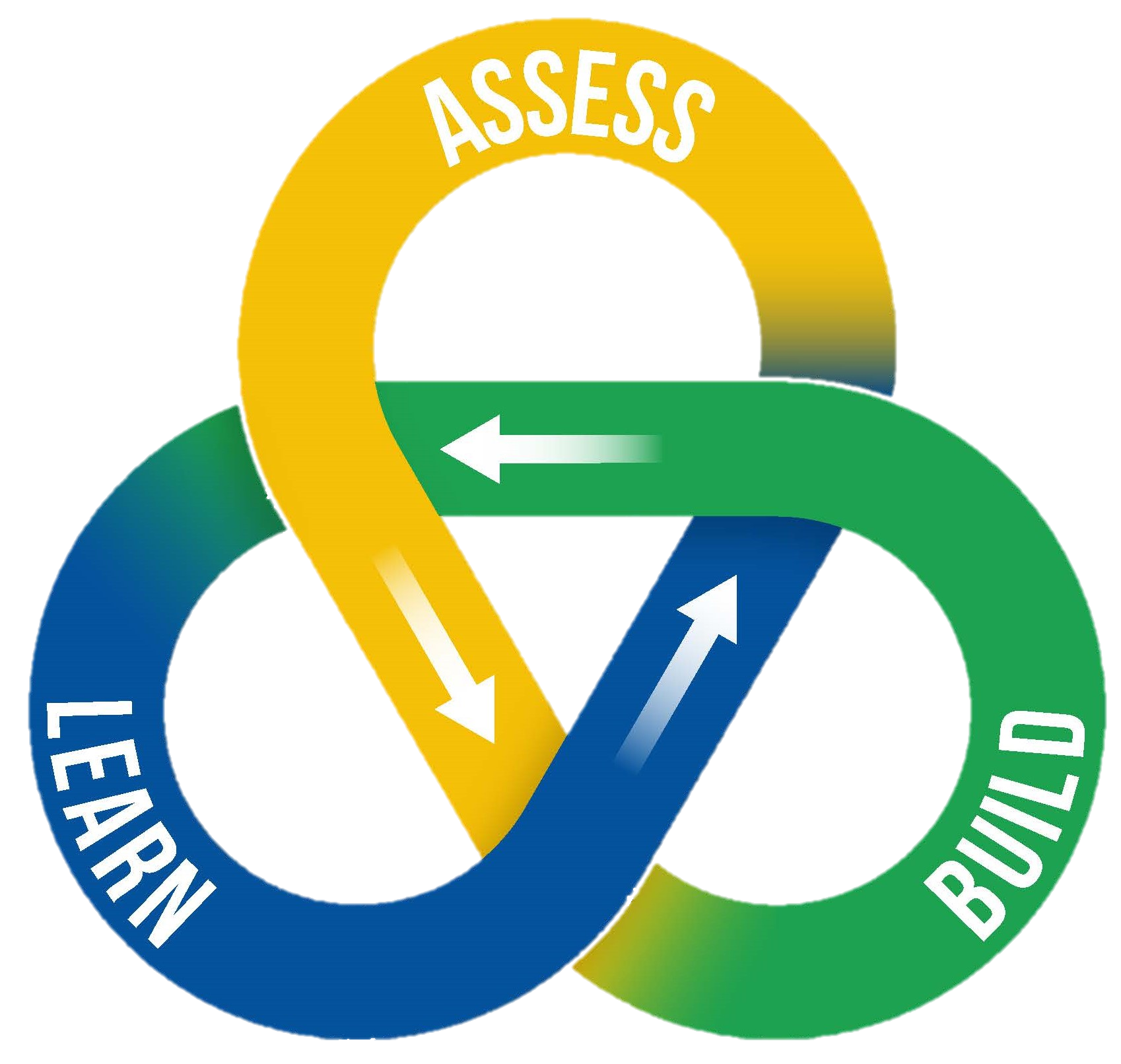 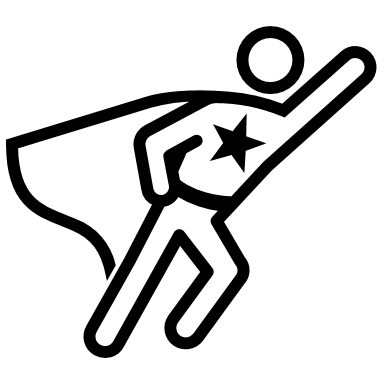 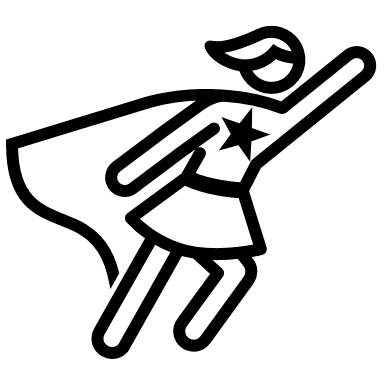 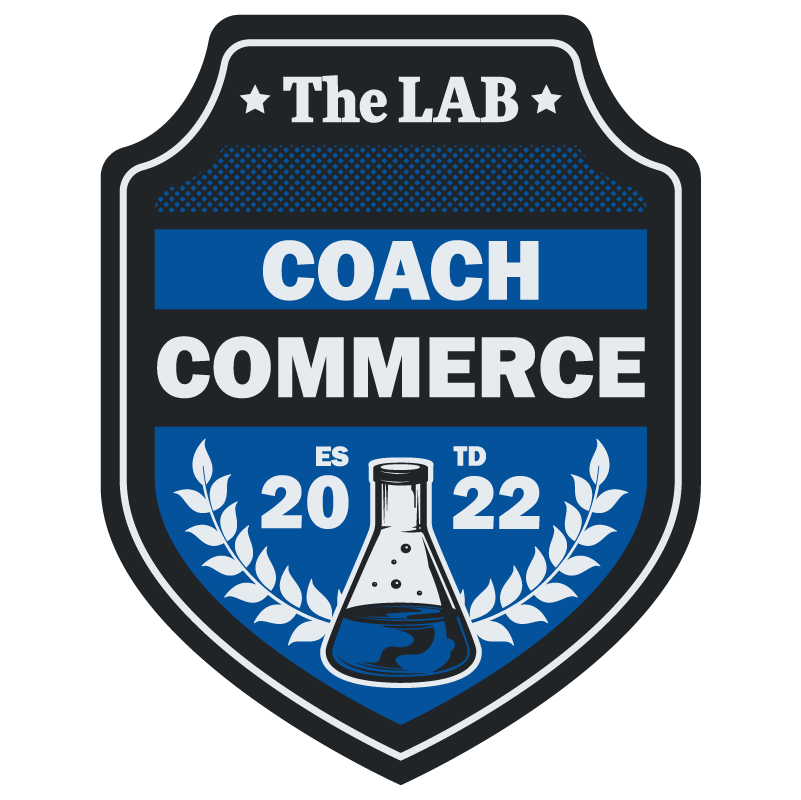 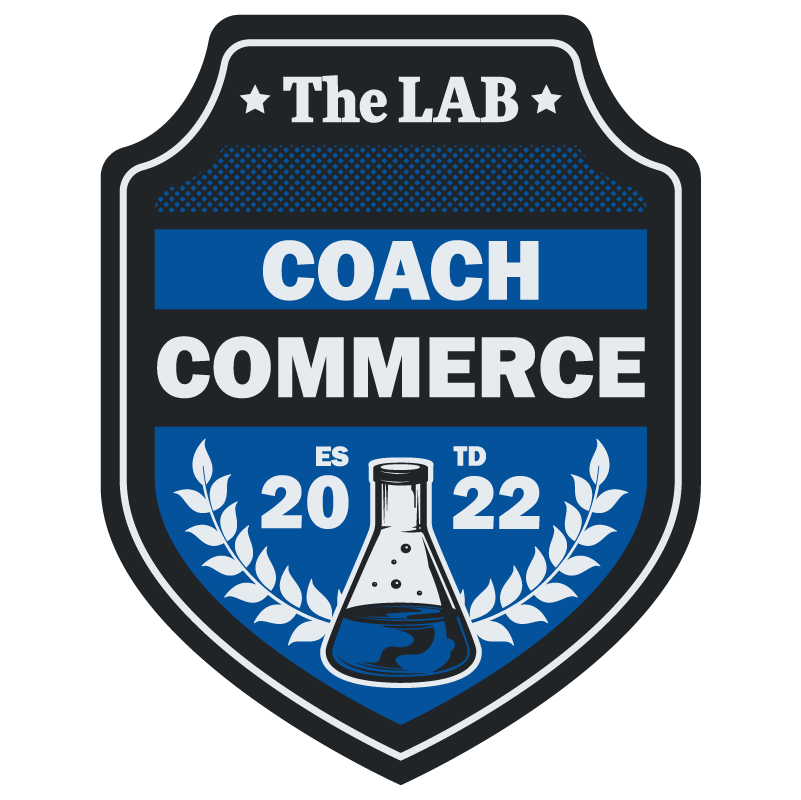 The Coaching Badge is intended primarily for Contracting Officers and Contract Specialists, but also extends to any other role in the 1101 or 1102 job series. Others are not excluded, however please indicate your role and the applicability of this badge upon submission.
8
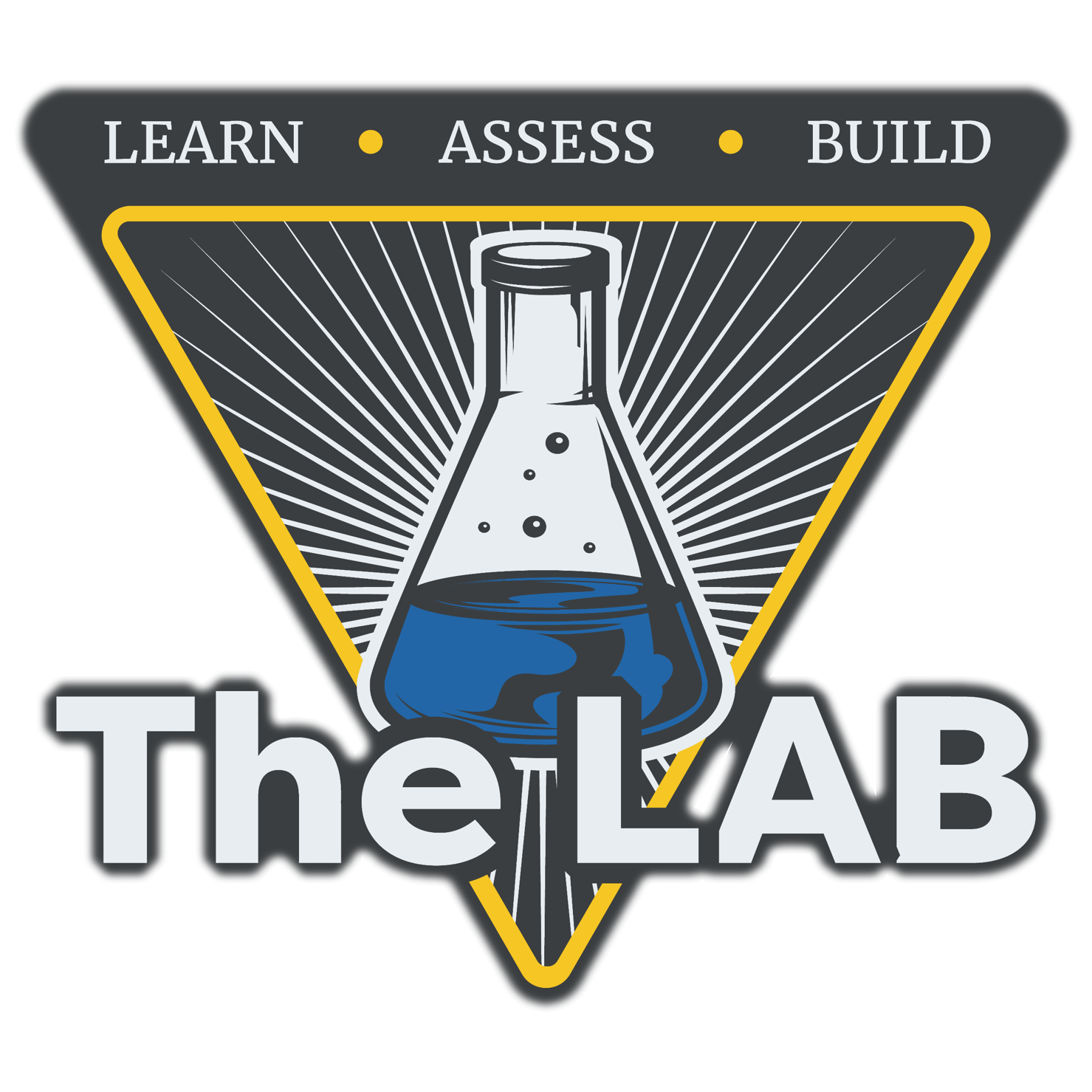 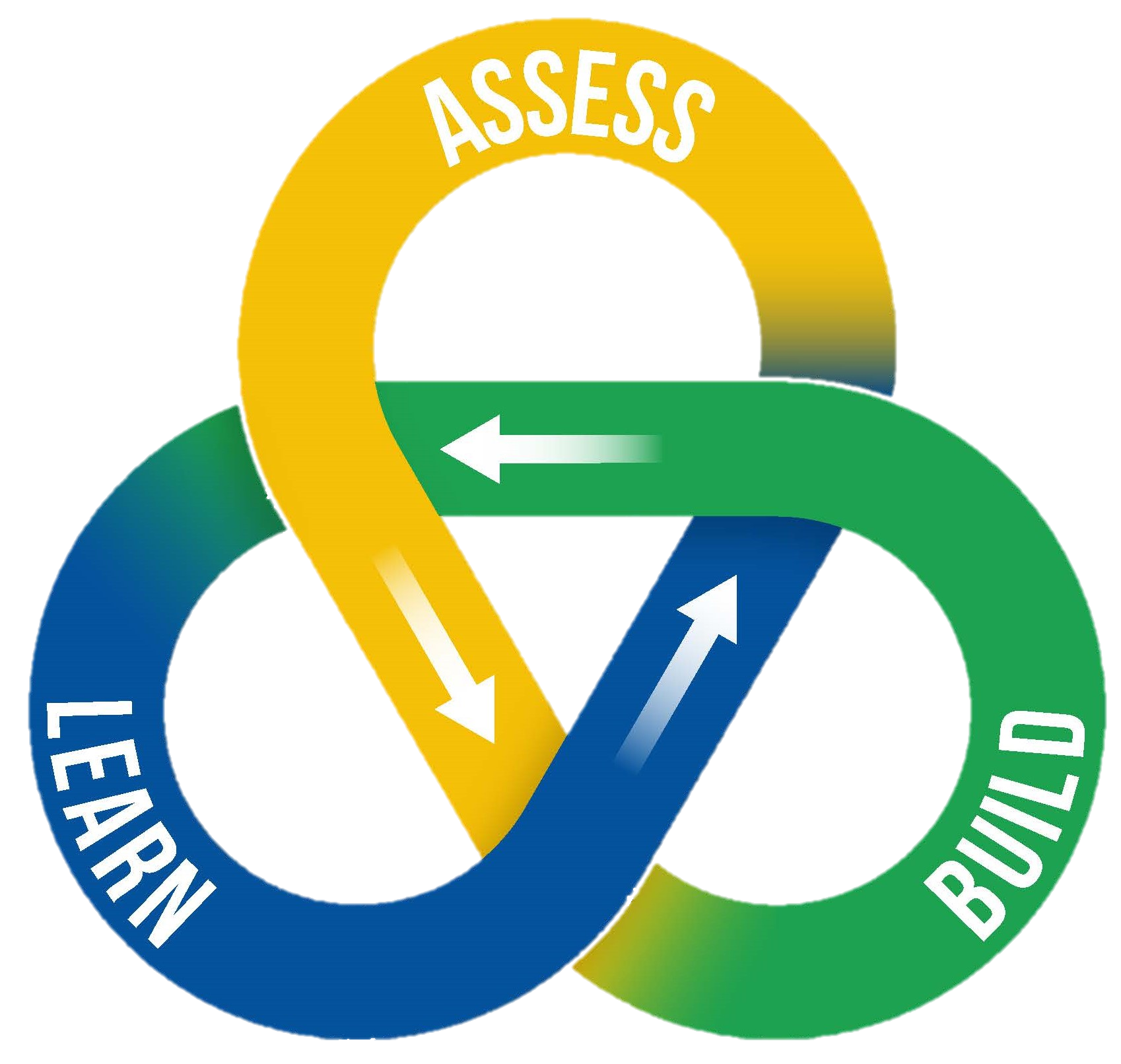 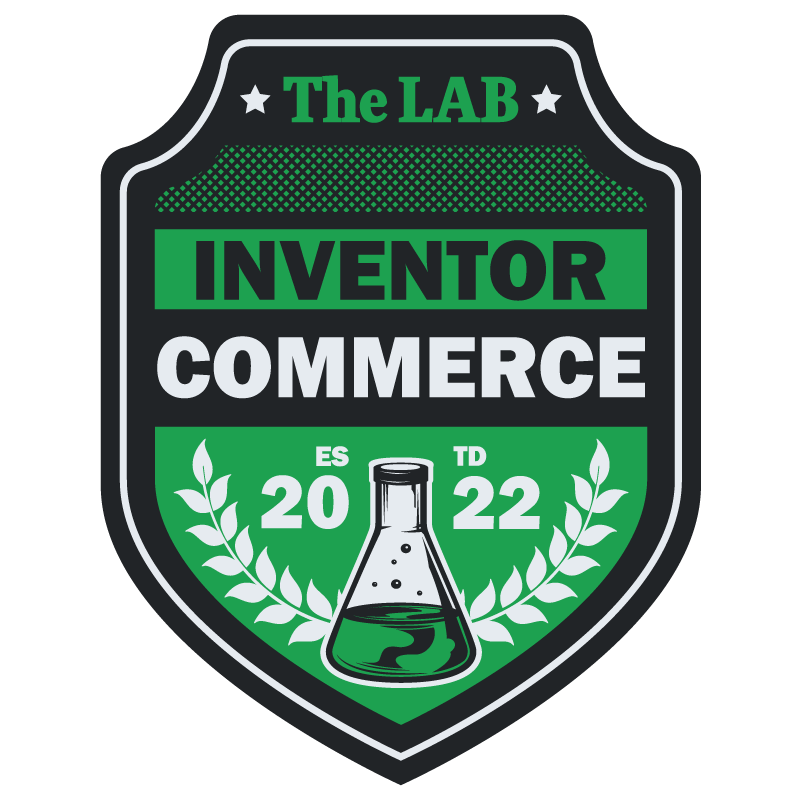 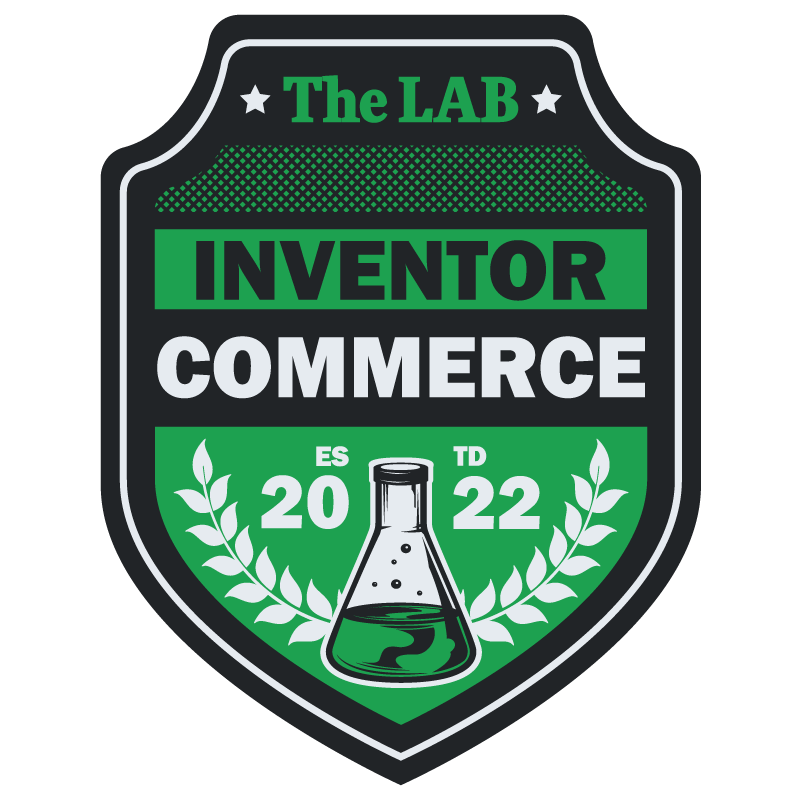 Anyone in the acquisition process with various titles such as COR, PM, CO, CS, Legal, Policy and others who take part in requirement building, evaluation, or award document review of the acquisition process are highly encouraged to pursue the Inventor badge. Diversity in functional areas will create a more meaningful program and enrich it with truly new perspectives and content.
9